Research Methods for Business Students
8th edition
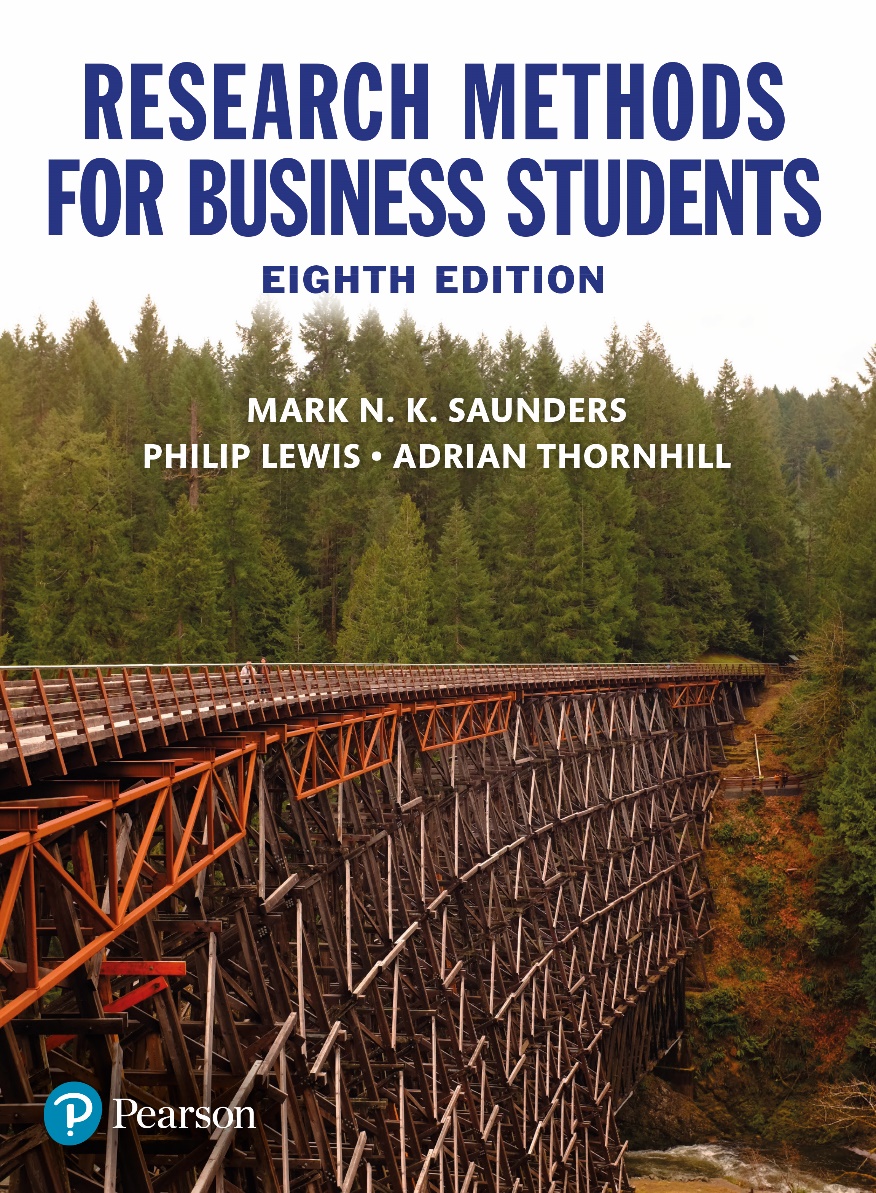 Chapter 12
Analysing data quantitatively
Learning Objectives
By the end of this chapter you should be able to:
12.1 identify the main issues that you need to consider when preparing data for quantitative analysis and when analysing these data;
12.2 recognise different types of data and understand the implications of data type for subsequent analyses;
12.3 code data and create a data matrix using statistical analysis software;
12.4 select the most appropriate tables and graphs to explore and illustrate different aspects of your data;
12.5 select the most appropriate statistics to describe individual variables and to examine relationships between variables and trends in your data;
12.6 interpret the tables, graphs and statistics that you use correctly.
Figure 12.1 (1 of 2)Defining the data type
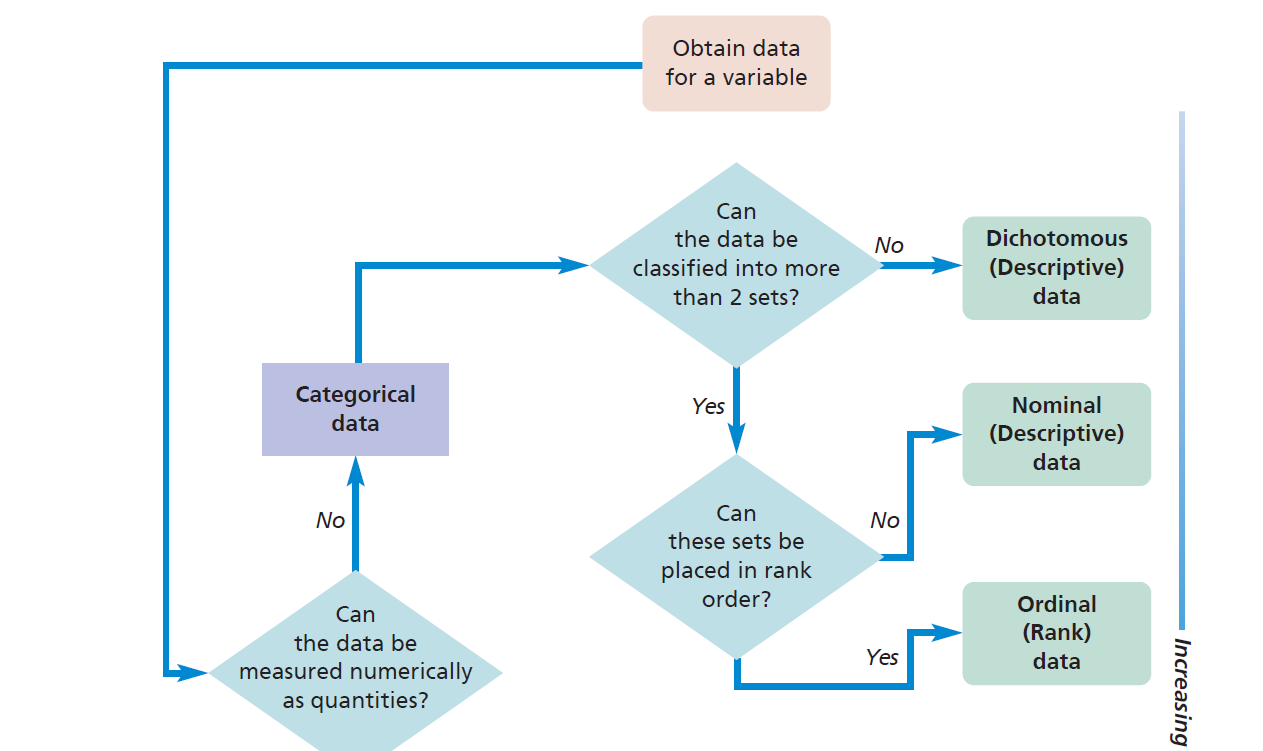 Figure 12.1 (2 of 2)Defining the data type
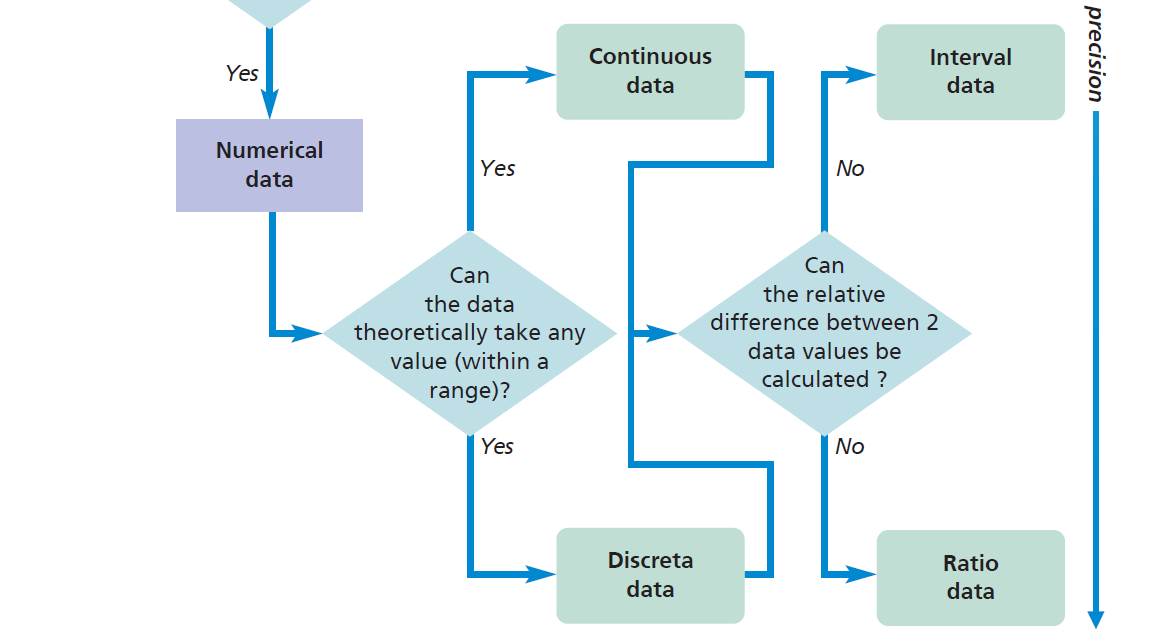 Creating a codebook for a variable
Examine the data and establish broad categories.
Subdivide the broad categories into increasingly specific subcategories dependent on your intended analyses.
Allocate codes to all categories at the most precise level of detail required.
Note the actual responses that are allocated to each category and produce a codebook.
Ensure that those categories that may need to be aggregated are given adjacent codes to facilitate re-coding.
Reasons for missing data
the data were not required from the respondent, perhaps because of a skip generated by a filter question in a questionnaire;
the respondent refused to answer the question (a non-response);
the respondent did not know the answer or did not have an opinion. Sometimes this is treated as implying an answer; on other occasions it is treated as missing data;
the respondent may have missed a question by mistake, or the respondent’s answer may be unclear;
leaving part of a question in a survey blank implies an answer; in such cases the data are not classified as missing.
Table 12.1 A simple data matrix
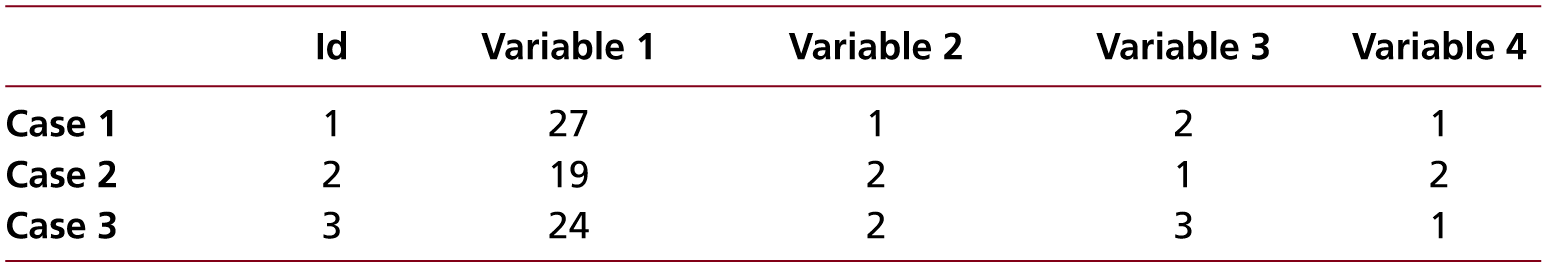 Figure 12.2  Bar graph
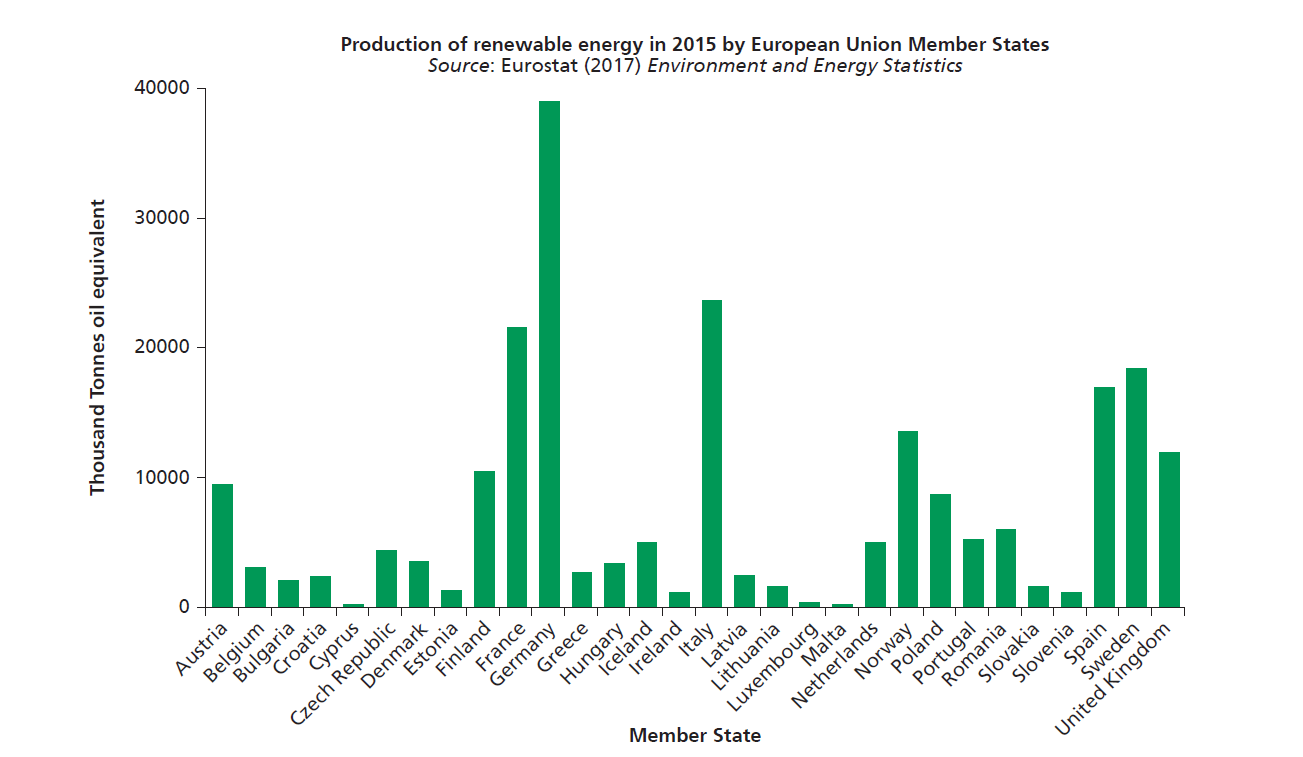 Source: Adapted from Eurostat (2017) © European Communities 2017. Reproduced with permission
Table 12.2 (1 of 4)Data presentation by data type: A summary
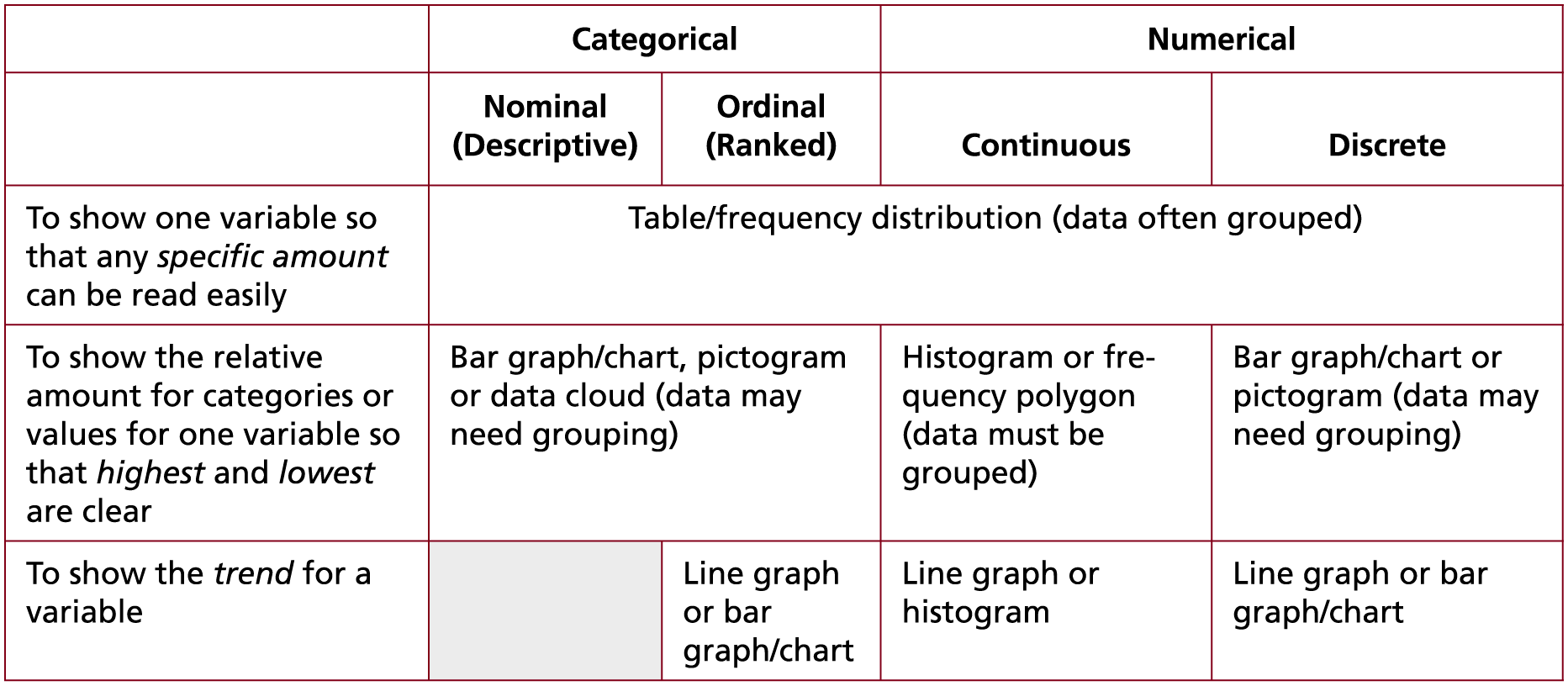 Source: © Mark Saunders, Philip Lewis and Adrian Thornhill 2018
Table 12.2 (2 of 4)Data presentation by data type: A summary
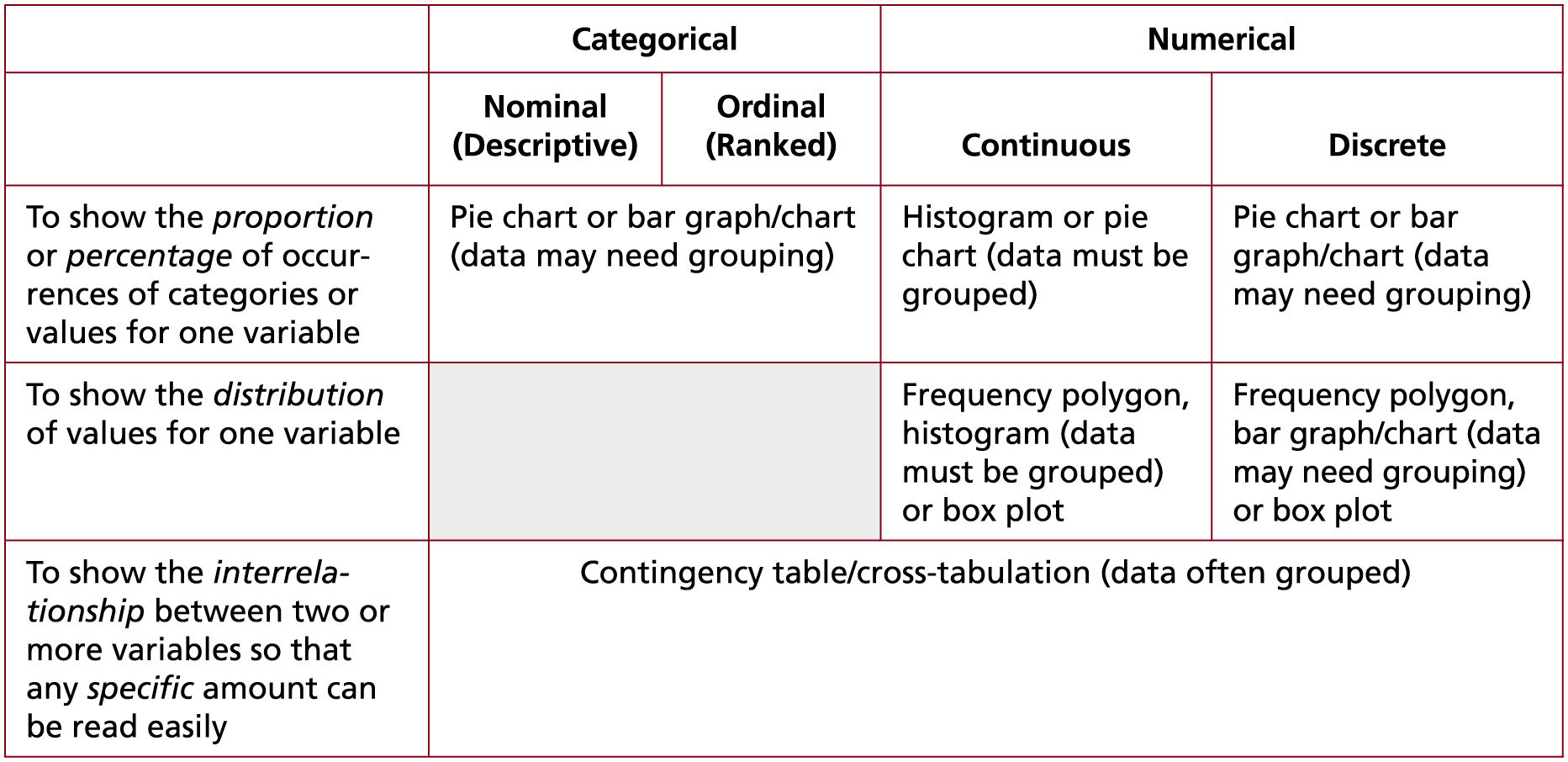 Source: © Mark Saunders, Philip Lewis and Adrian Thornhill 2018
Table 12.2 (3 of 4)Data presentation by data type: A summary
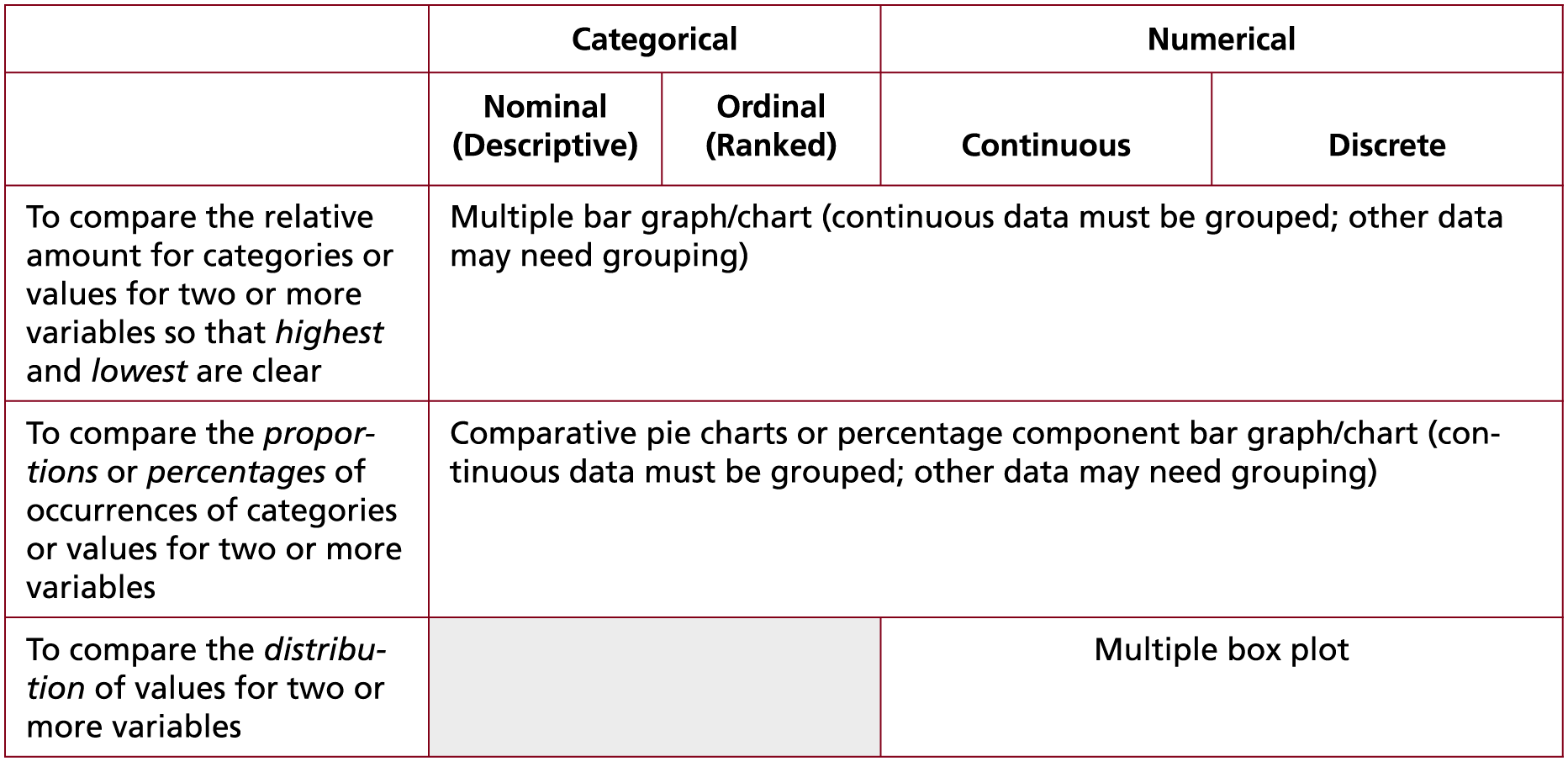 Source: © Mark Saunders, Philip Lewis and Adrian Thornhill 2018
Table 12.2 (4 of 4)Data presentation by data type: A summary
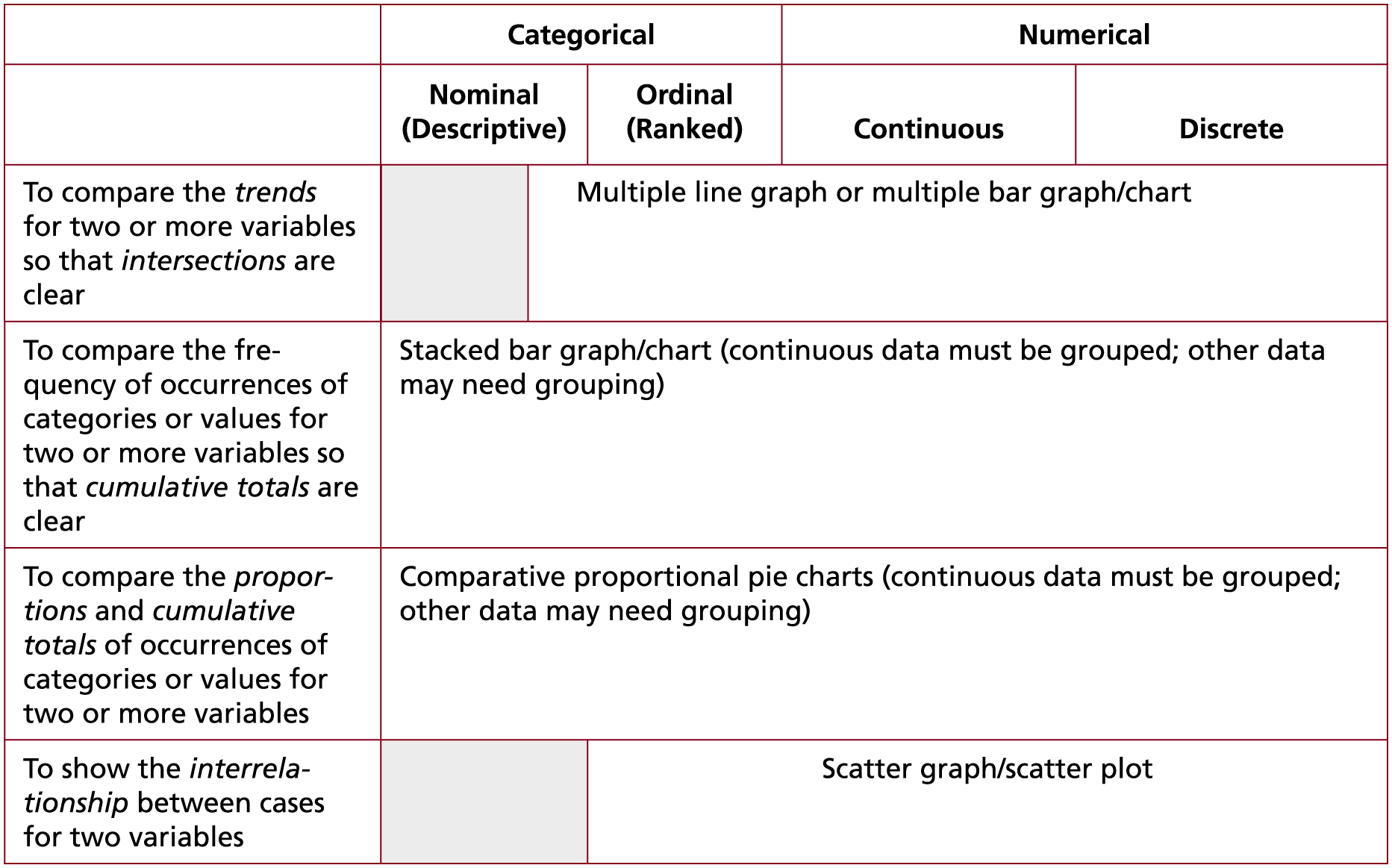 Source: © Mark Saunders, Philip Lewis and Adrian Thornhill 2018
Figure 12.3Bar graph (data reordered)
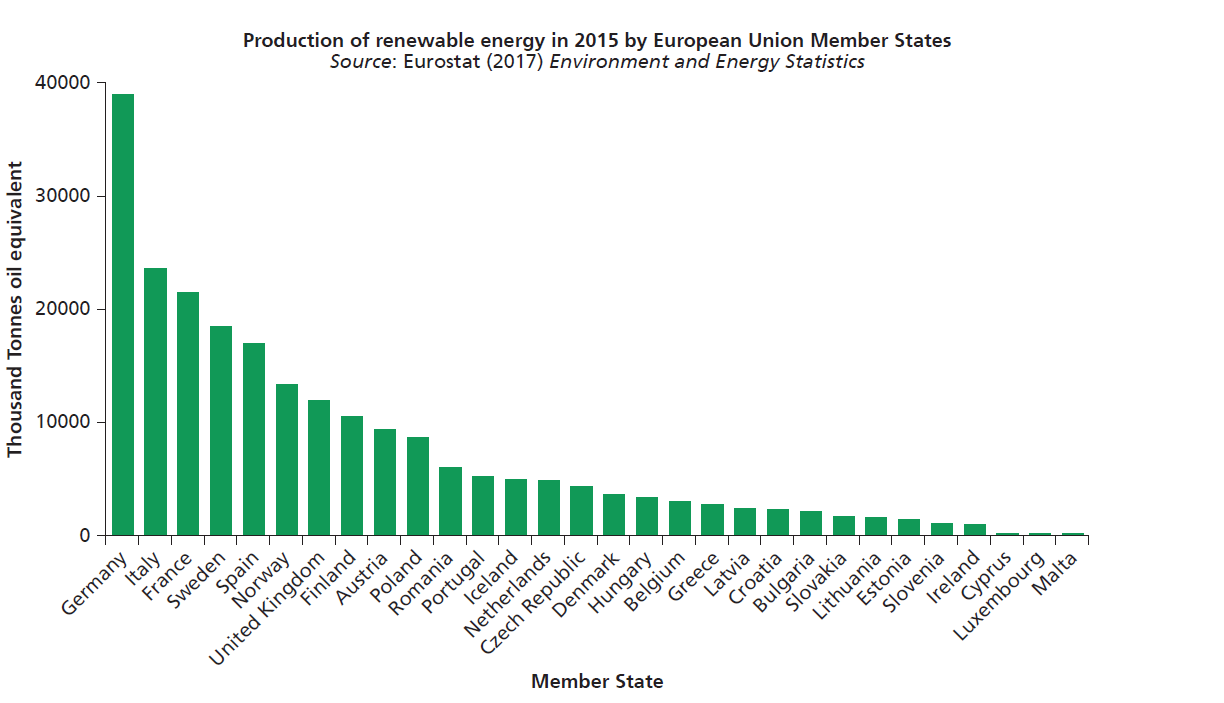 Source: Adapted from Eurostat (2017) © European Communities 2017, reproduced with permission
Word cloud
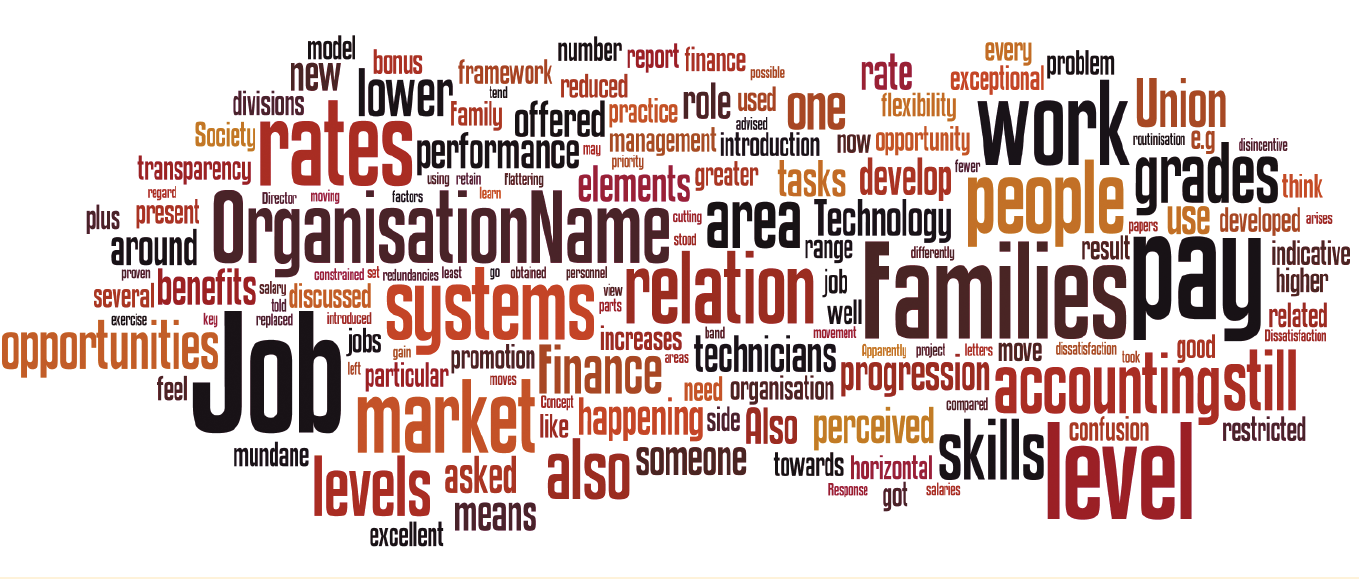 Figure 12.4 Histogram
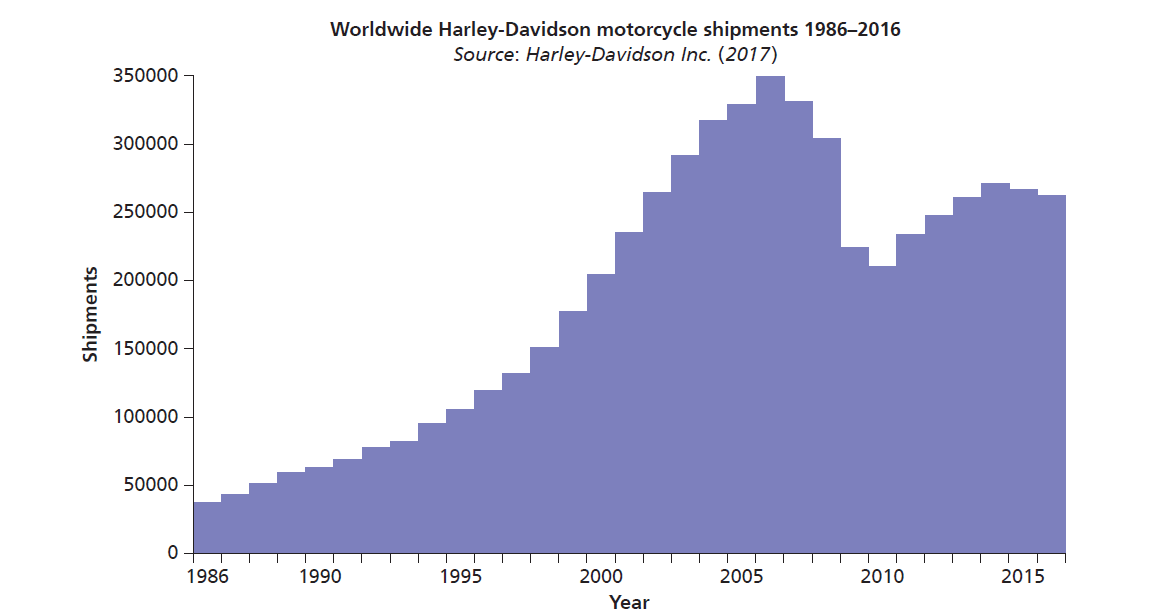 Source: Adapted from Harley-Davidson Inc. (2017)
Figure 12.5 Pictogram
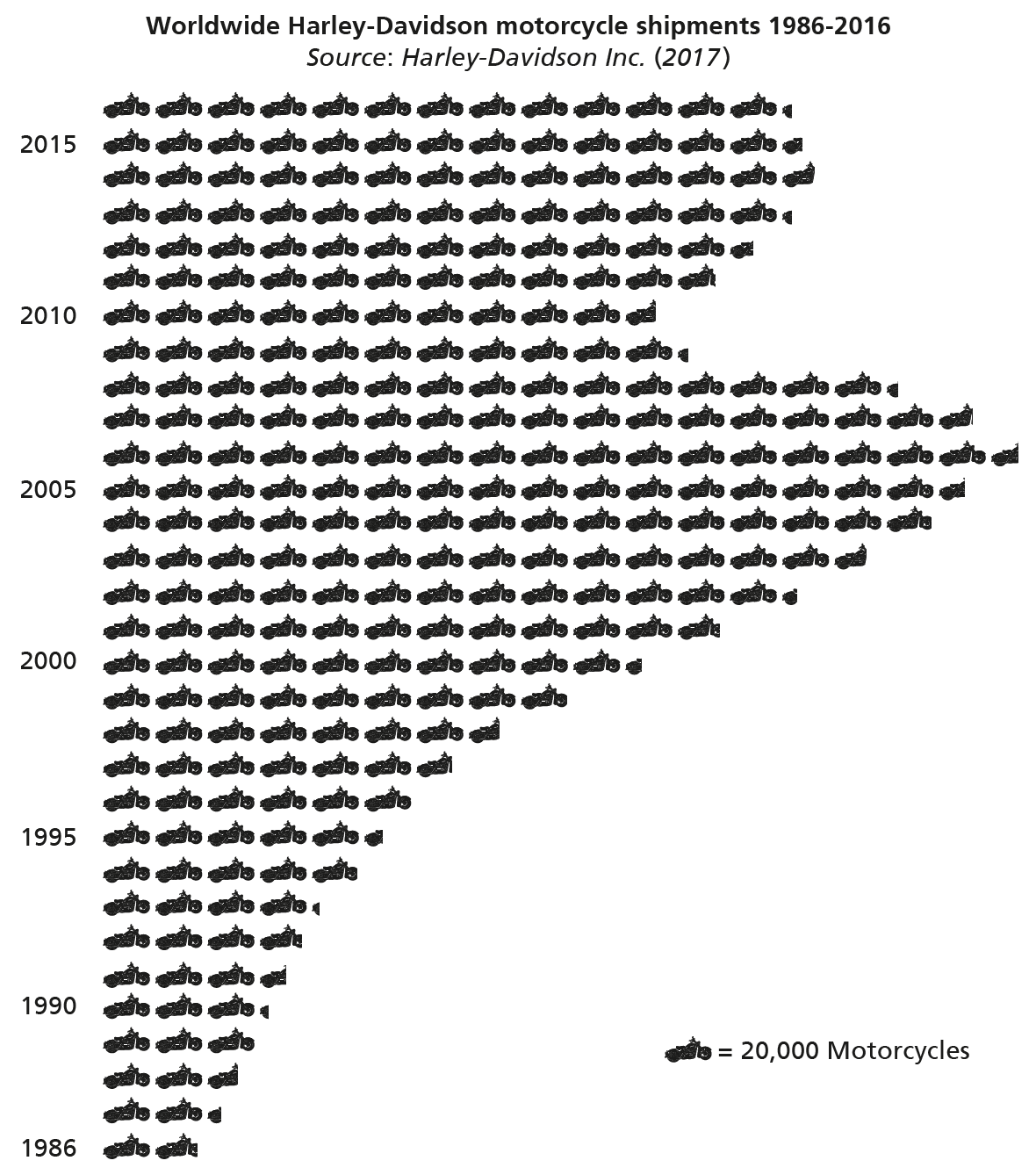 Source: Adapted from Harley-Davidson Inc. (2017)
Figure 12.6 Line graph
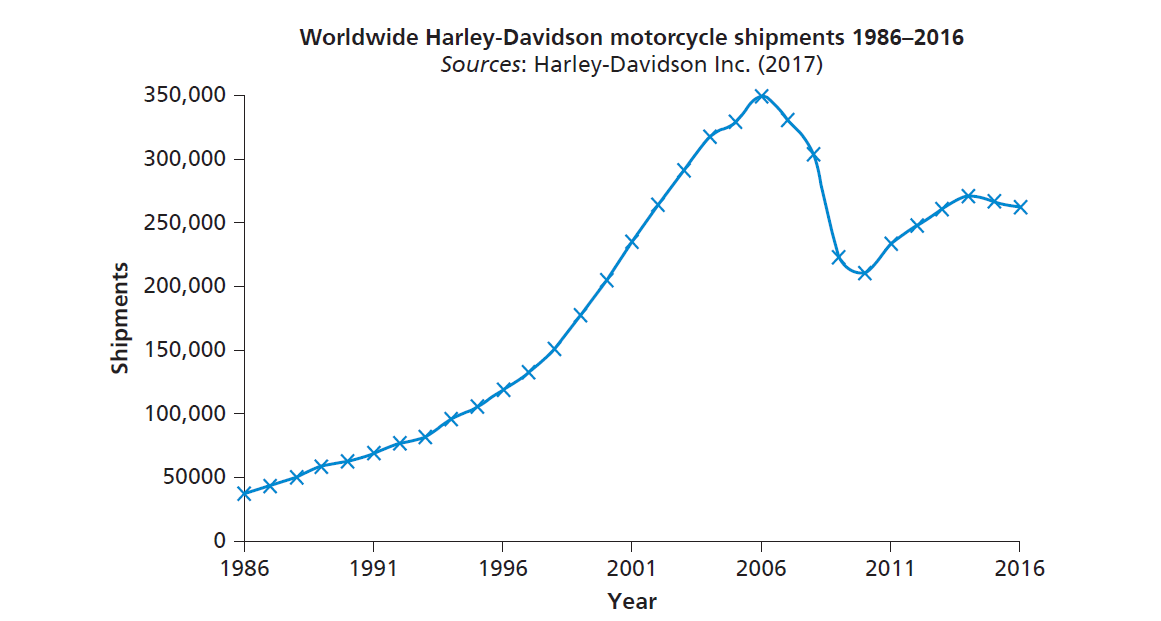 Source: Adapted from Harley-Davidson Inc. (2017)
Figure 12.7 Frequency polygons showing distributions of values
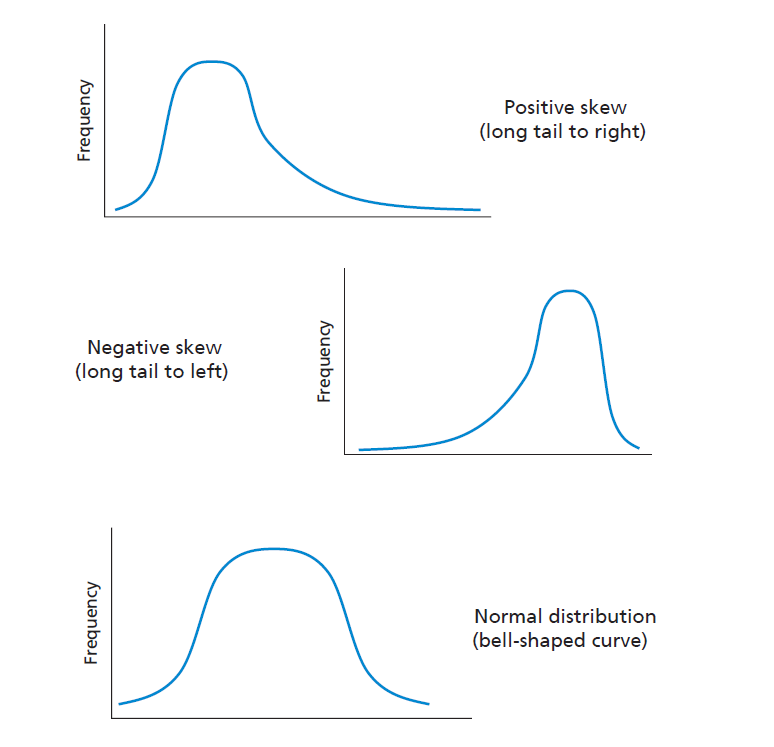 Figure 12.8 Annotated box plot
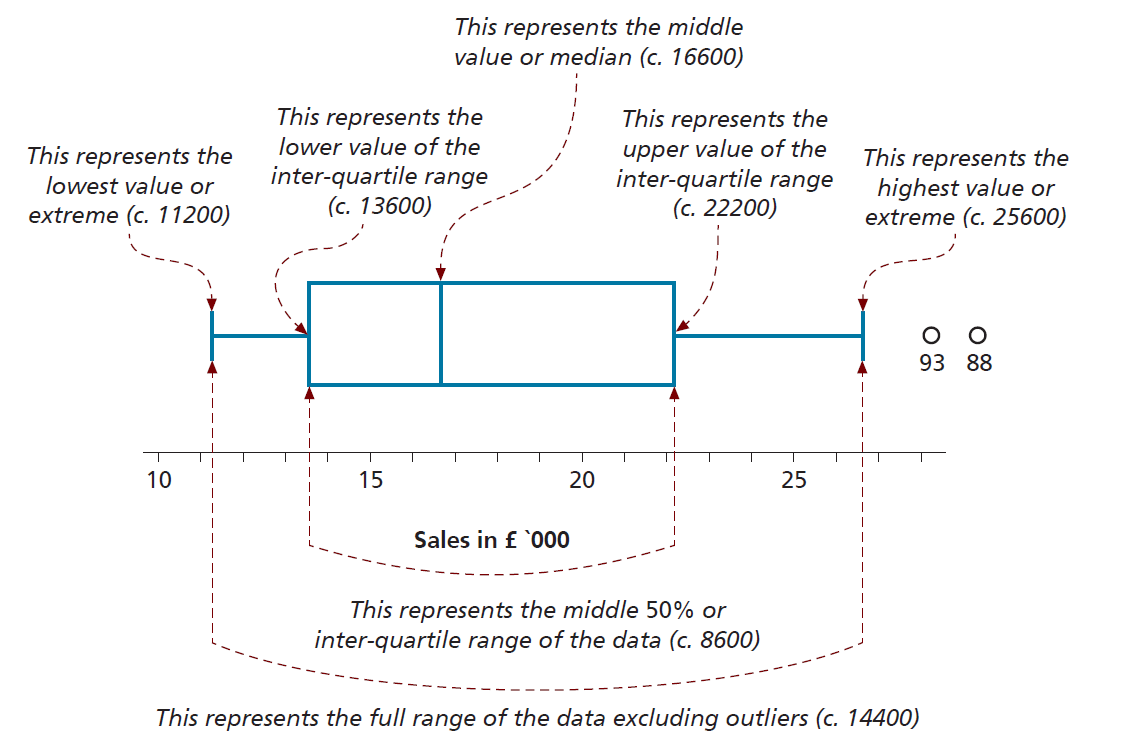 Table 12.3 Contingency table: Number of insurance claims by gender, 2018
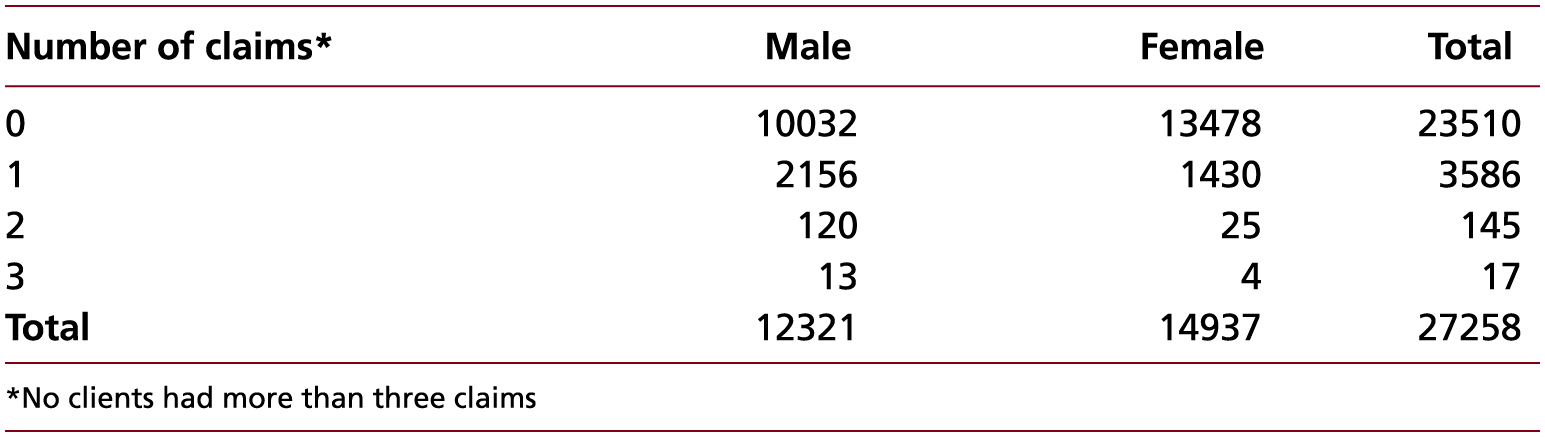 Source: PJ Insurance Services
Figure 12.9 Multiple bar graph
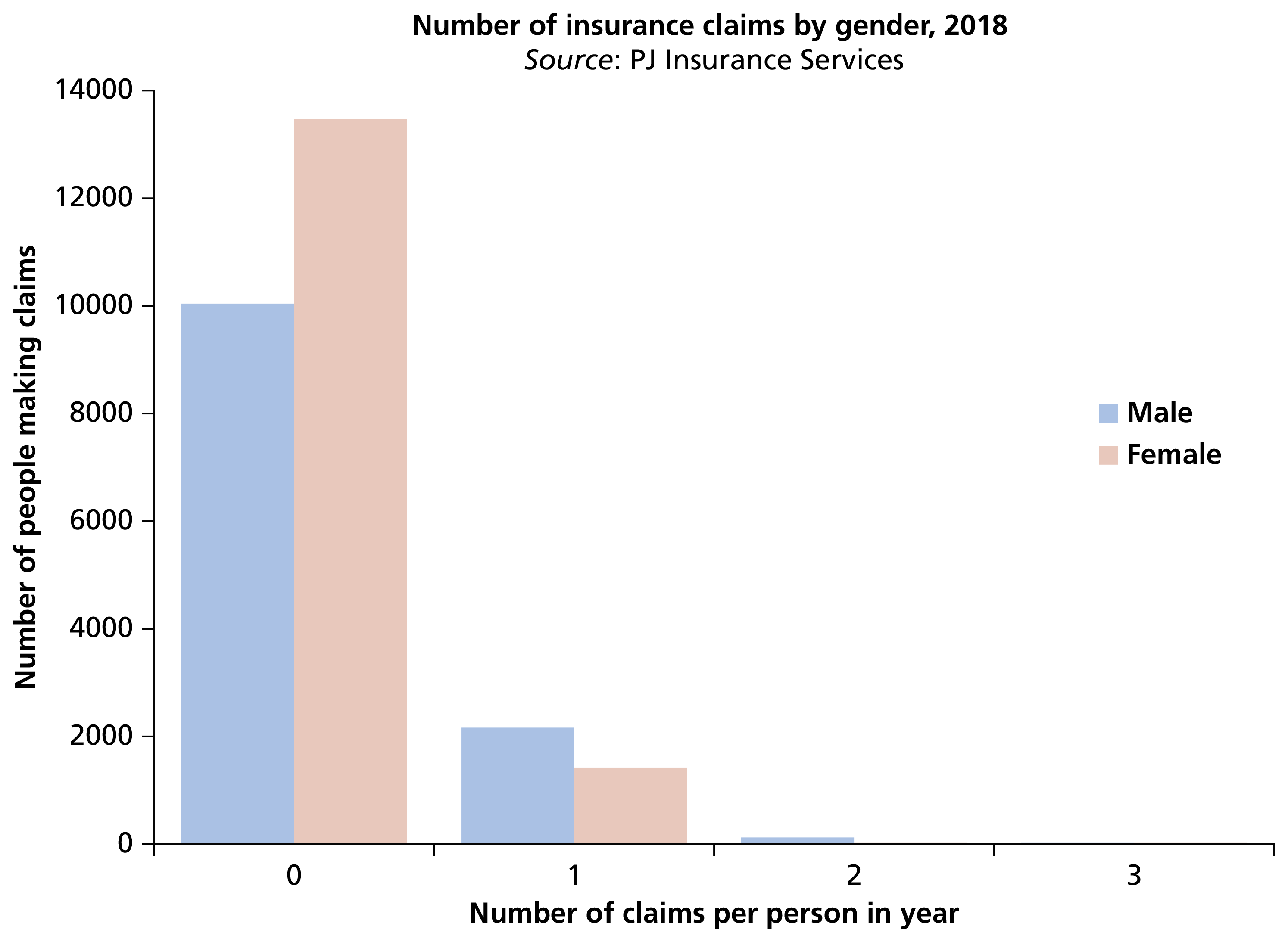 Figure 12.10Percentage component bar graph
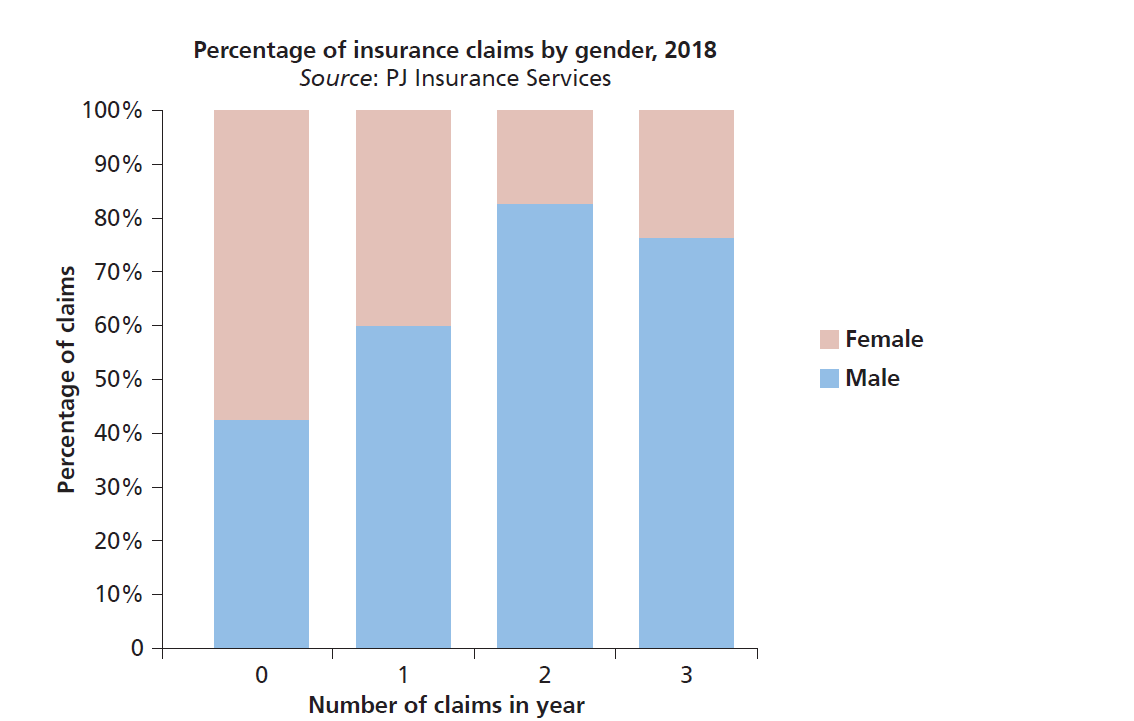 Figure 12.11Stacked bar graph
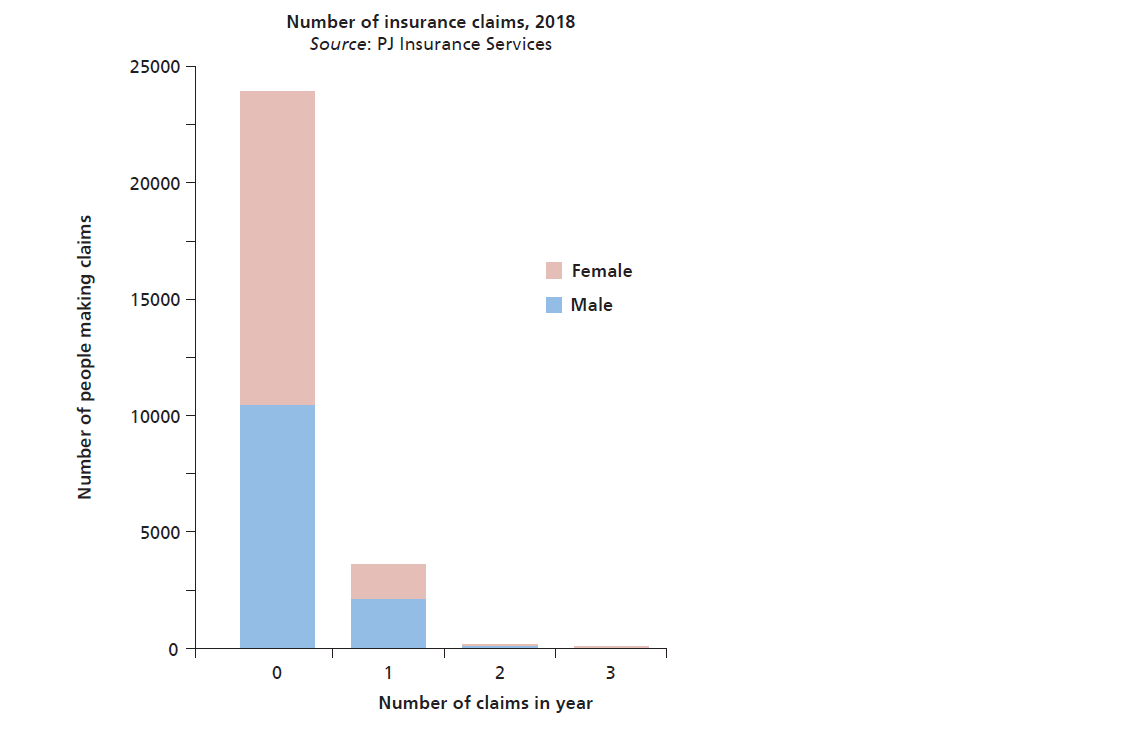 Figure 12.12Scatter graph
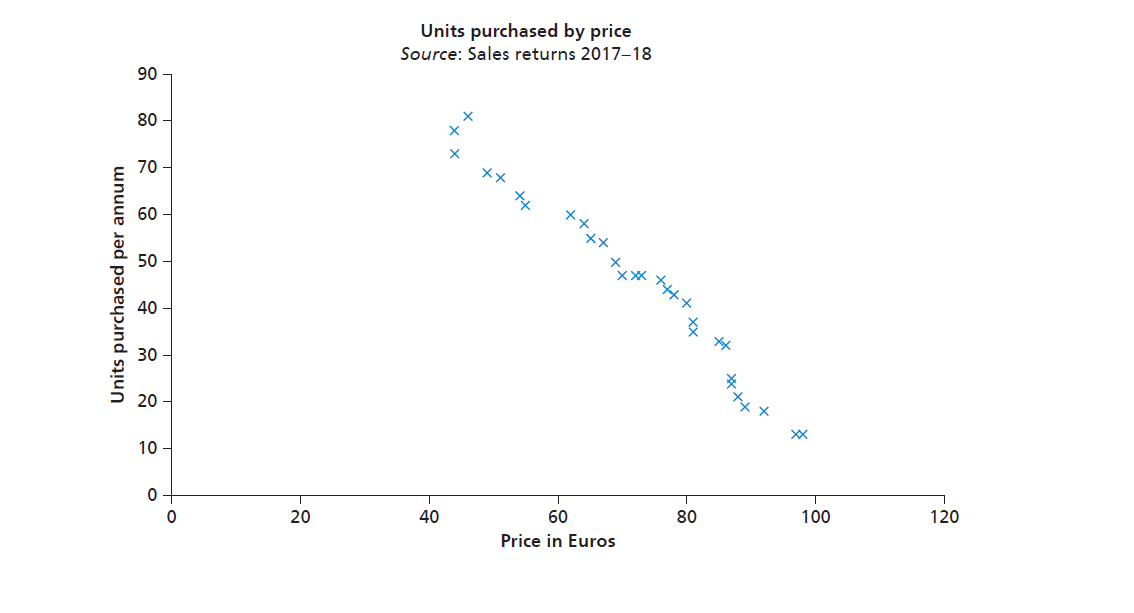 Table 12.4 (1 of 3)Descriptive statistics by data type: a summary
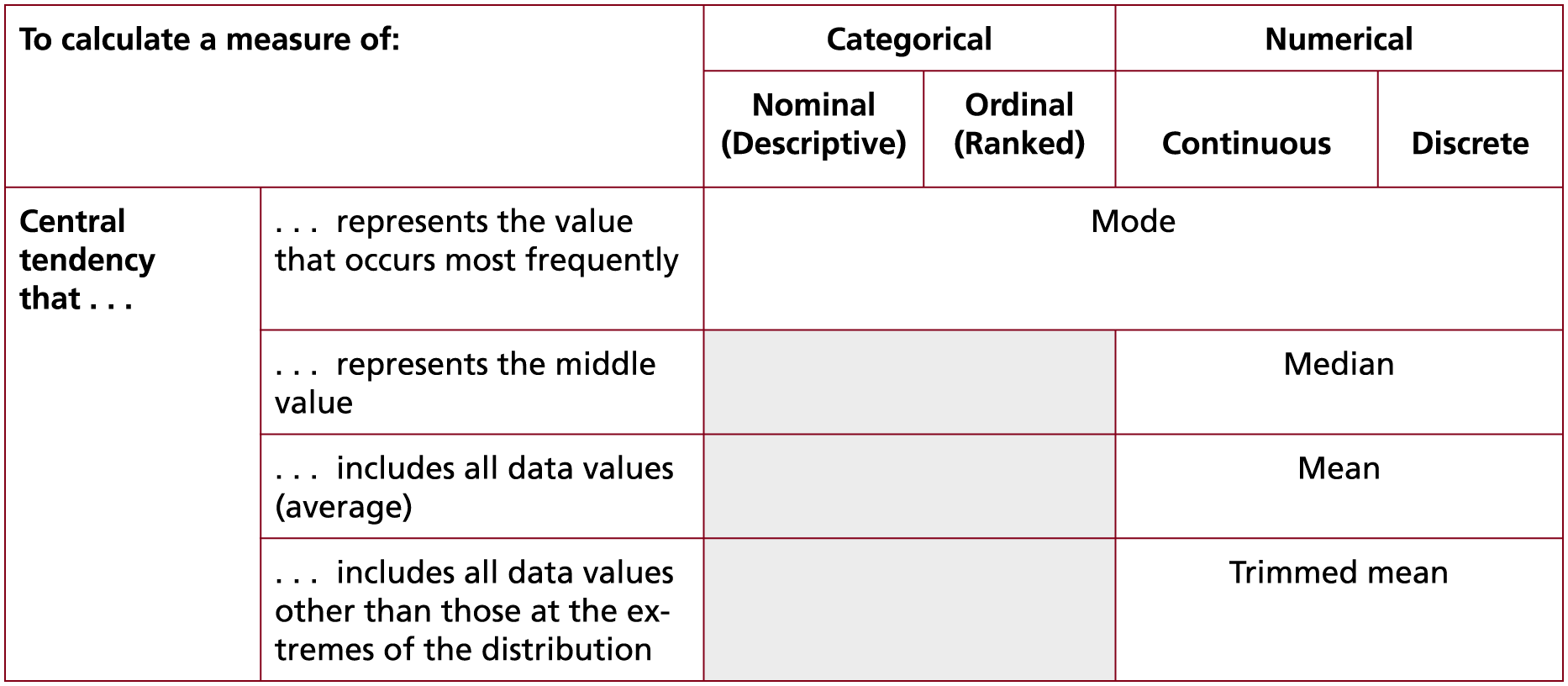 Source: © Mark Saunders, Philip Lewis and Adrian Thornhill 2018
Table 12.4 (2 of 3)Descriptive statistics by data type: a summary
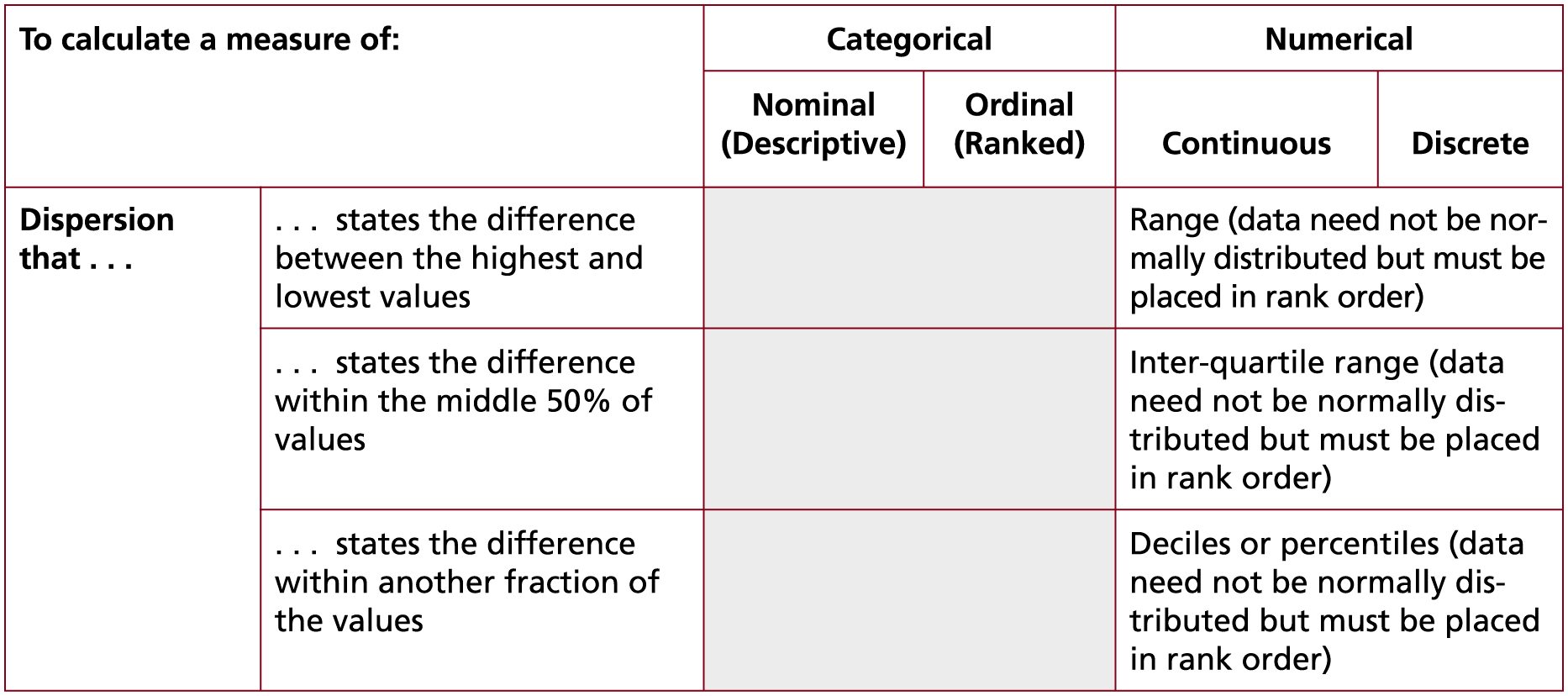 Source: © Mark Saunders, Philip Lewis and Adrian Thornhill 2018
Table 12.4 (3 of 3)Descriptive statistics by data type: a summary
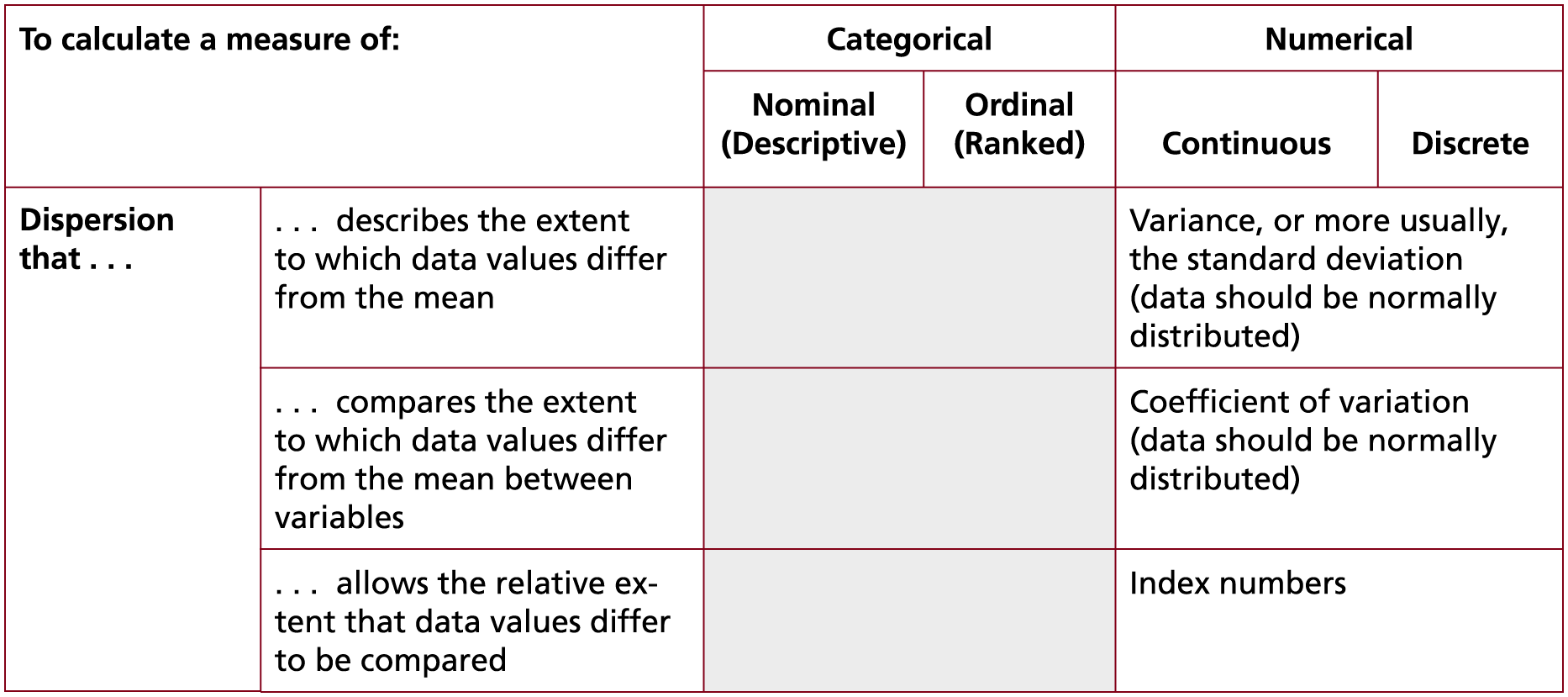 Source: © Mark Saunders, Philip Lewis and Adrian Thornhill 2018
Histogram
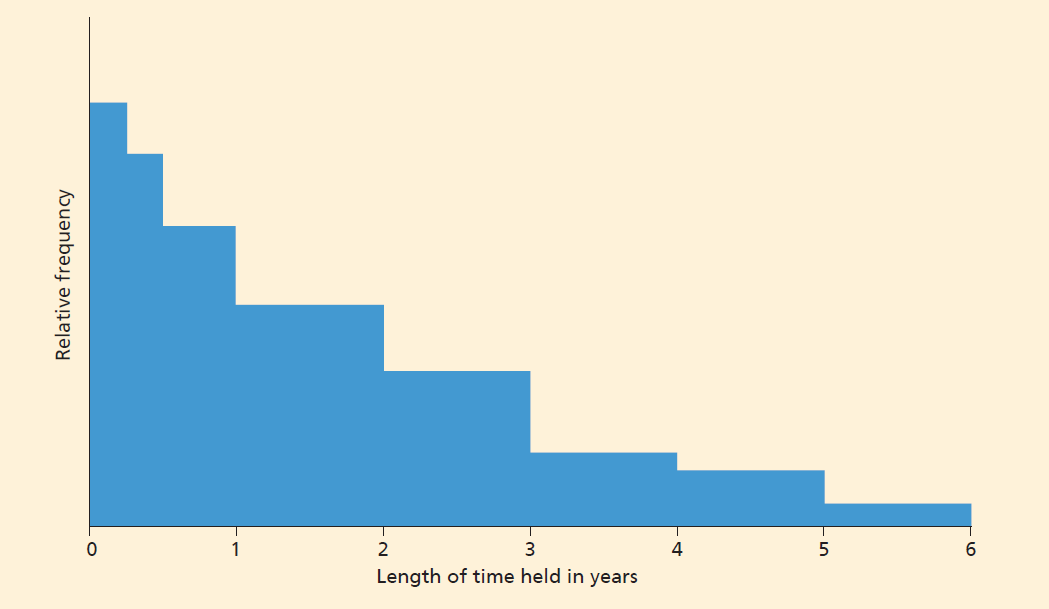 Figure 12.13Annotated frequency polygon showing a normal distribution
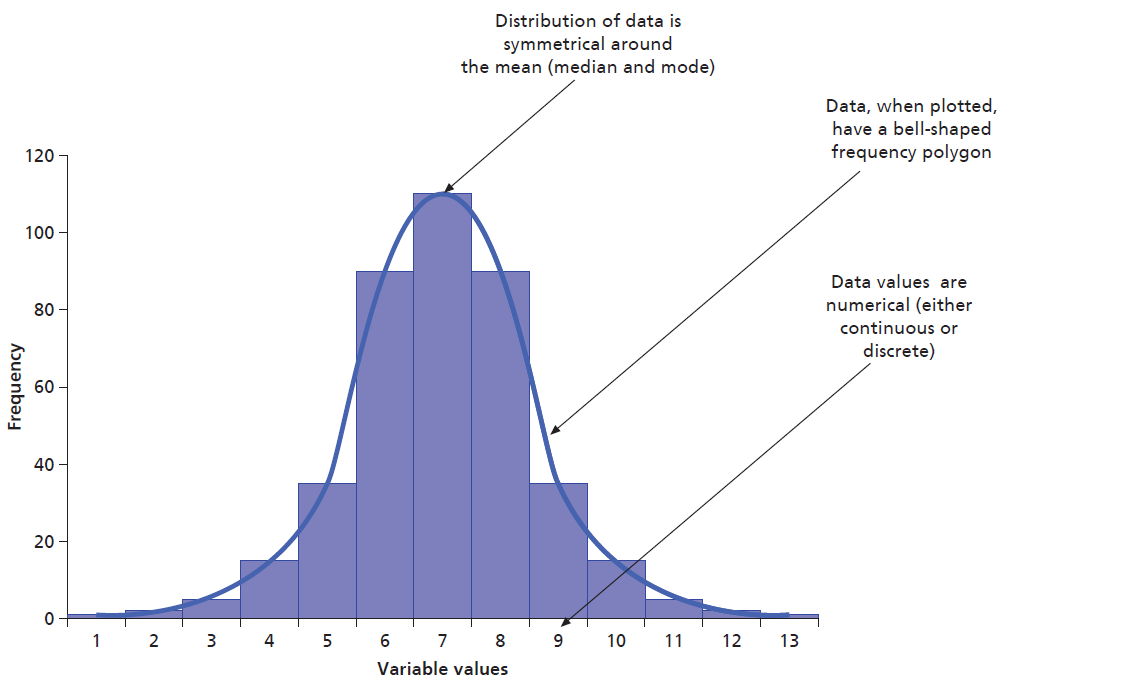 Table 12.5 (1 of 5)Statistics to examine relationships, differences and trends by data type: A summary
Source: © Mark Saunders, Philip Lewis and Adrian Thornhill 2018
Table 12.5 (2 of 5)Statistics to examine relationships, differences and trends by data type: A summary
Source: © Mark Saunders, Philip Lewis and Adrian Thornhill 2018
Table 12.5 (3 of 5)Statistics to examine relationships, differences and trends by data type: A summary
Source: © Mark Saunders, Philip Lewis and Adrian Thornhill 2018
Table 12.5 (4 of 5)Statistics to examine relationships, differences and trends by data type: A summary
Source: © Mark Saunders, Philip Lewis and Adrian Thornhill 2018
Table 12.5 (5 of 5)Statistics to examine relationships, differences and trends by data type: A summary
Source: © Mark Saunders, Philip Lewis and Adrian Thornhill 2018
Figure 12.14Type I and Type II errors
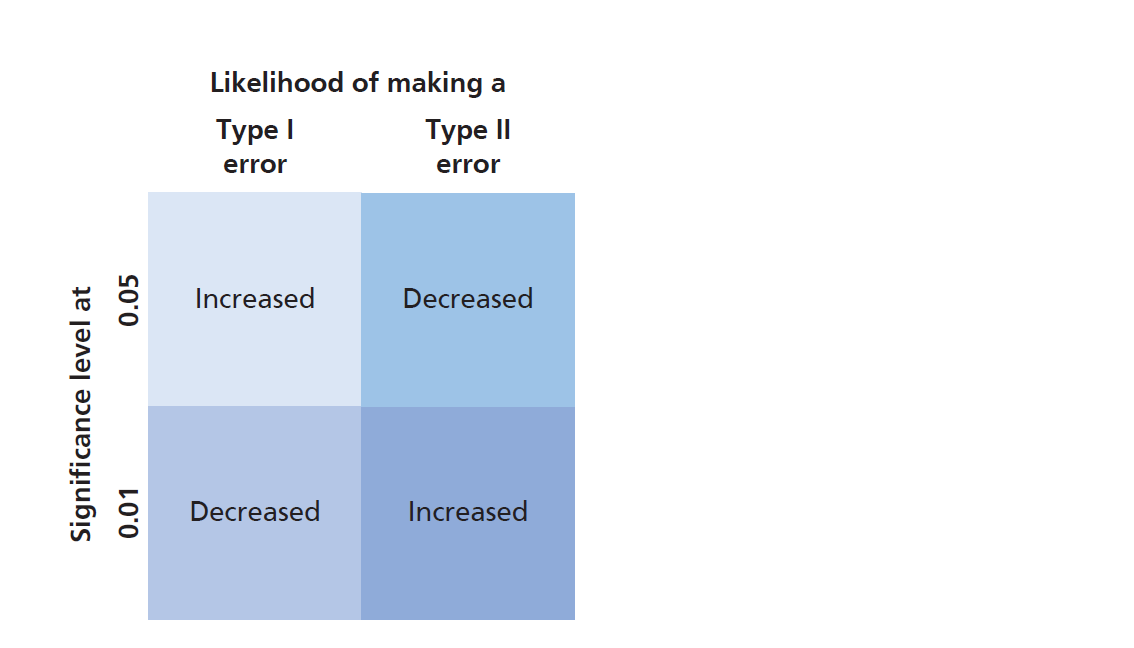 Figure 12.15Interpreting the correlation coefficient
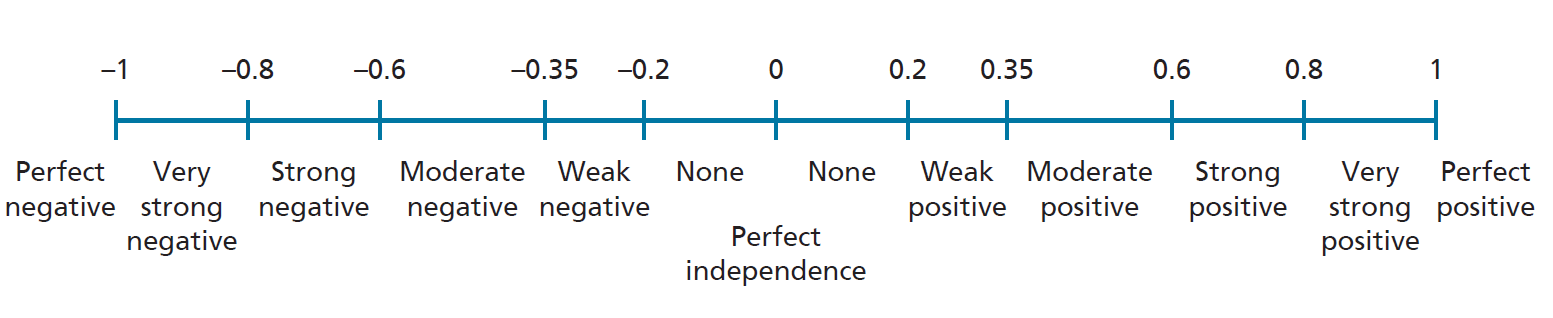 Source: Developed from earlier editions, Hair et al., (2014)